Obrisne i gradbene crte
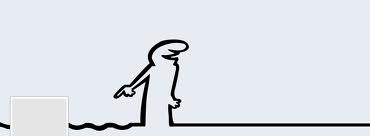 Osvaldo Cavandoli, La Linea
Mario Gavran, OŠ Julija Kempfa, Požega
Što vidiš?
T o su dva kvadrata.
Jesu li isti?
 U čemu je razlika?
Pogledaj kako je nastao prvi kvadrat
A ovako je nastao drugi kvadrat.
Crta kojom je nastao ovaj kvadrat zove se obrisna crta jer njome dobijem obris predmeta kojeg crtamo.
Evo još nekih crteža nastalih obrisnom crtom.
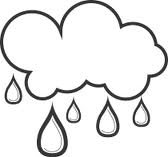 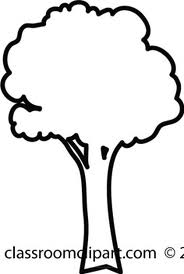 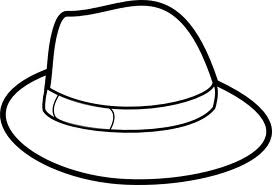 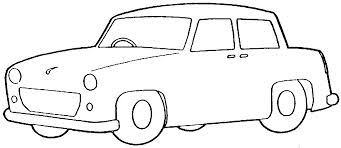 Kakvim je crtama nacrtan ovaj pauk?
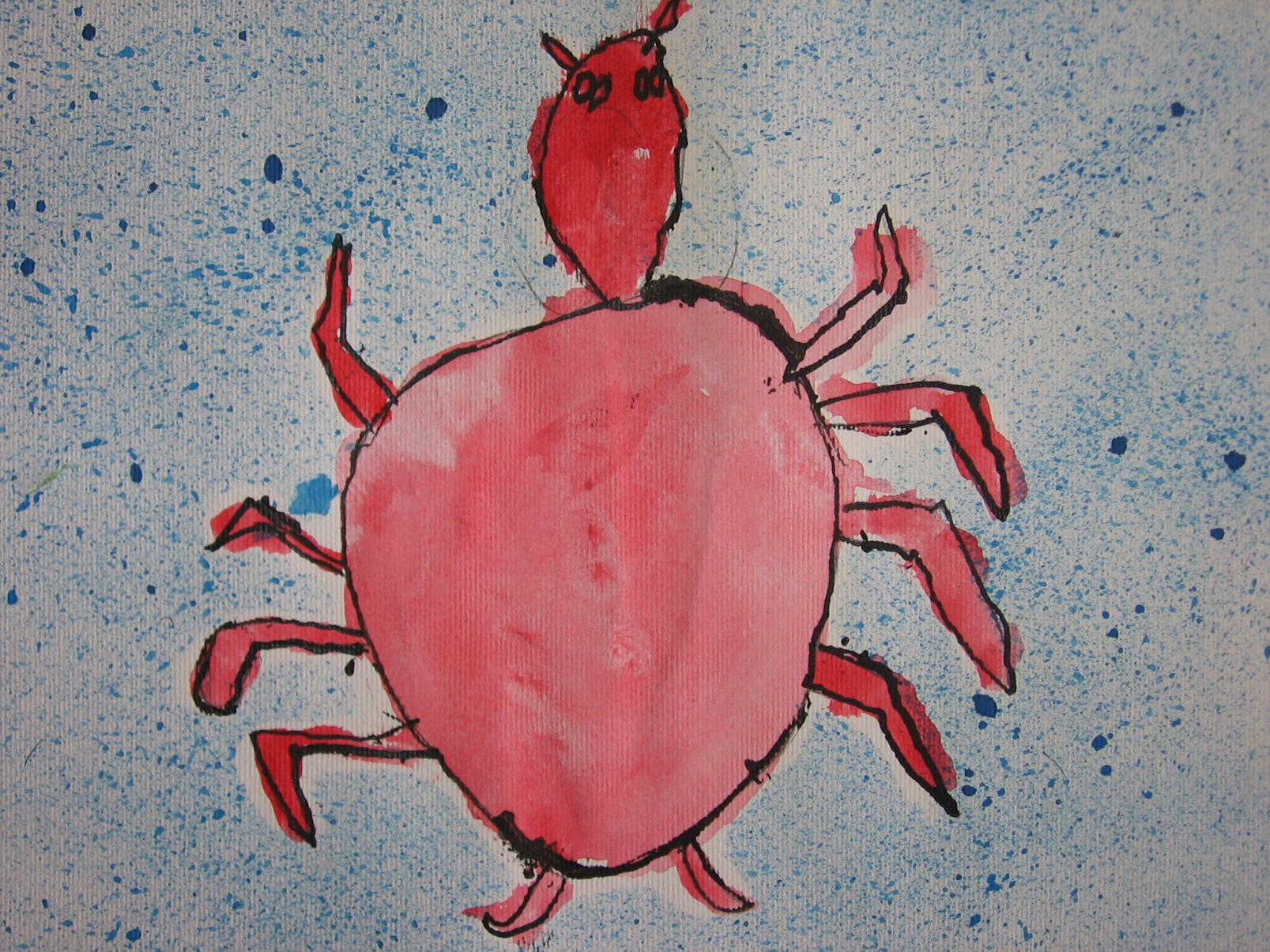 Obrisna crta u poznatom crtanom filmu
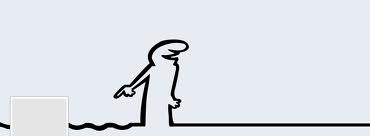 Osvaldo Cavandoli, La Linea
Ovaj je kvadrat nastao dodavanjem crta iznutra. 
Nastao je građenjem, pa se takve crte nazivaju gradbenim crtama.
Ovaj je crtež nastao dodavanjem crta iznutra,
 dakle gradbenim crtama.
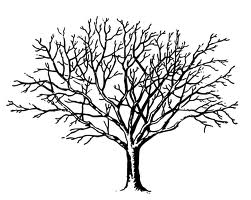 Gdje u prirodi možemo vidjeti gradbene crte?
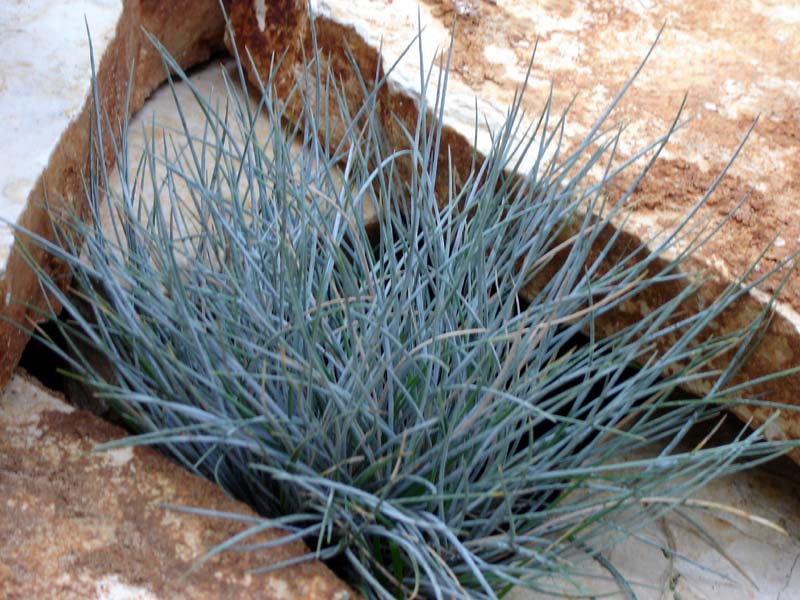 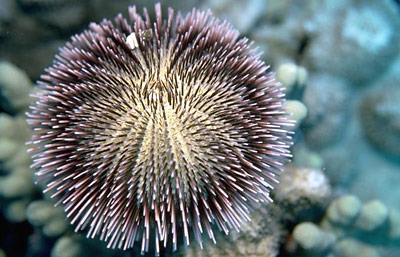 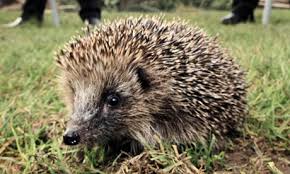 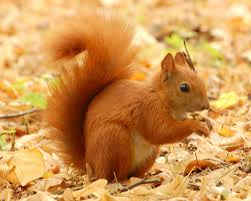 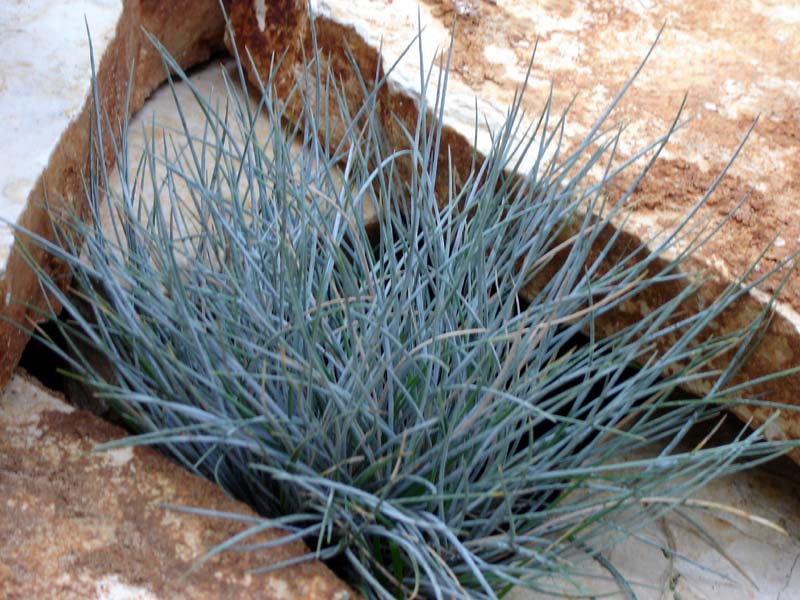 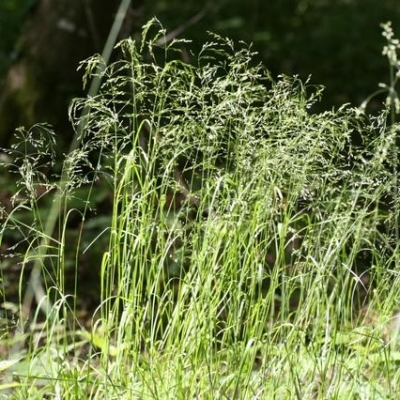 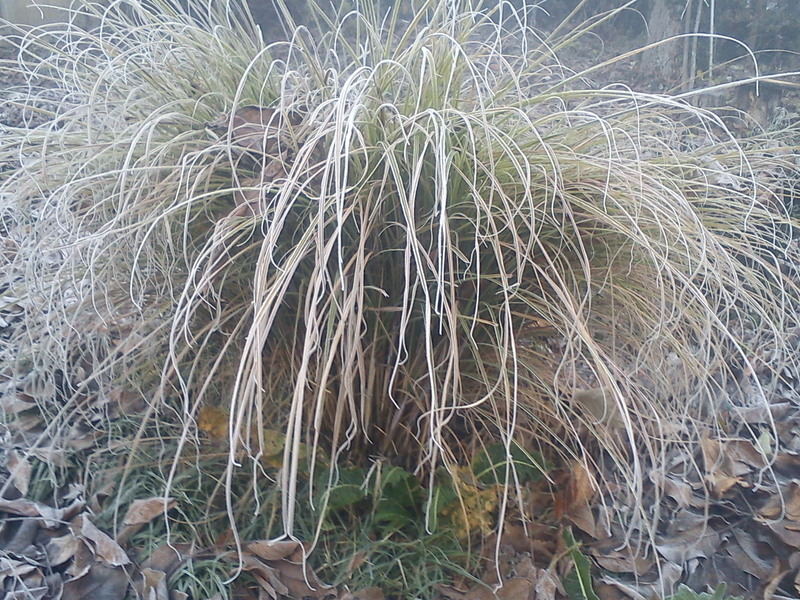 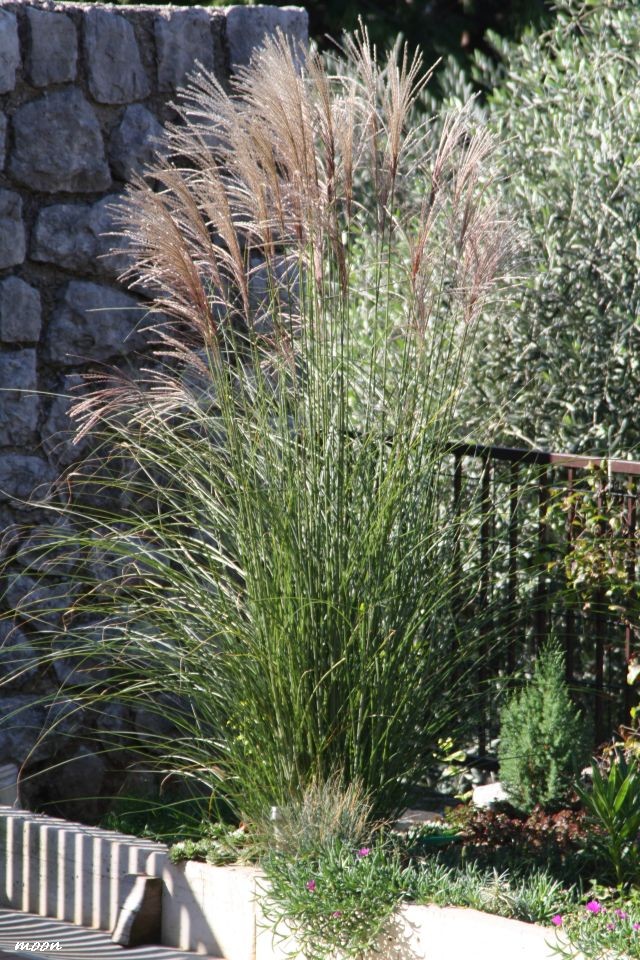 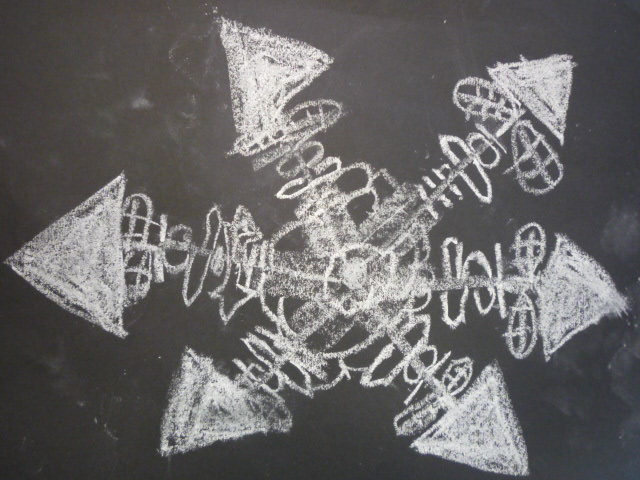 Što mislite, je li ovaj crtež nastao 
obrisnom crtom ili građenjem odnosno
 gradbenim crtama?
Usporedi crteže ova dva drveta.
 Jesu li nastali istim vrstama crta?
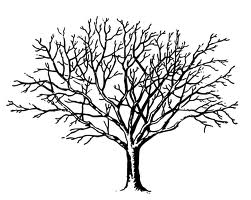 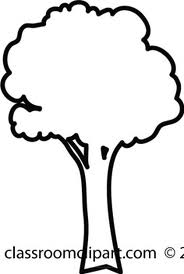